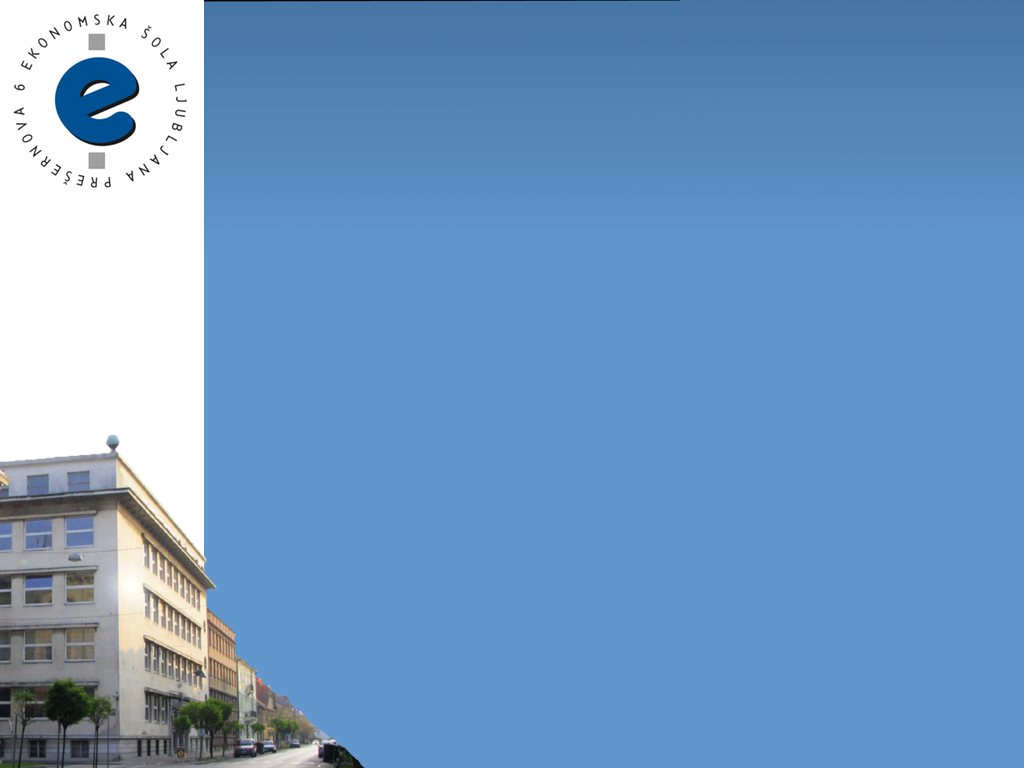 High School of Economics Ljubljana
Prešernova 6
1000 Ljubljana
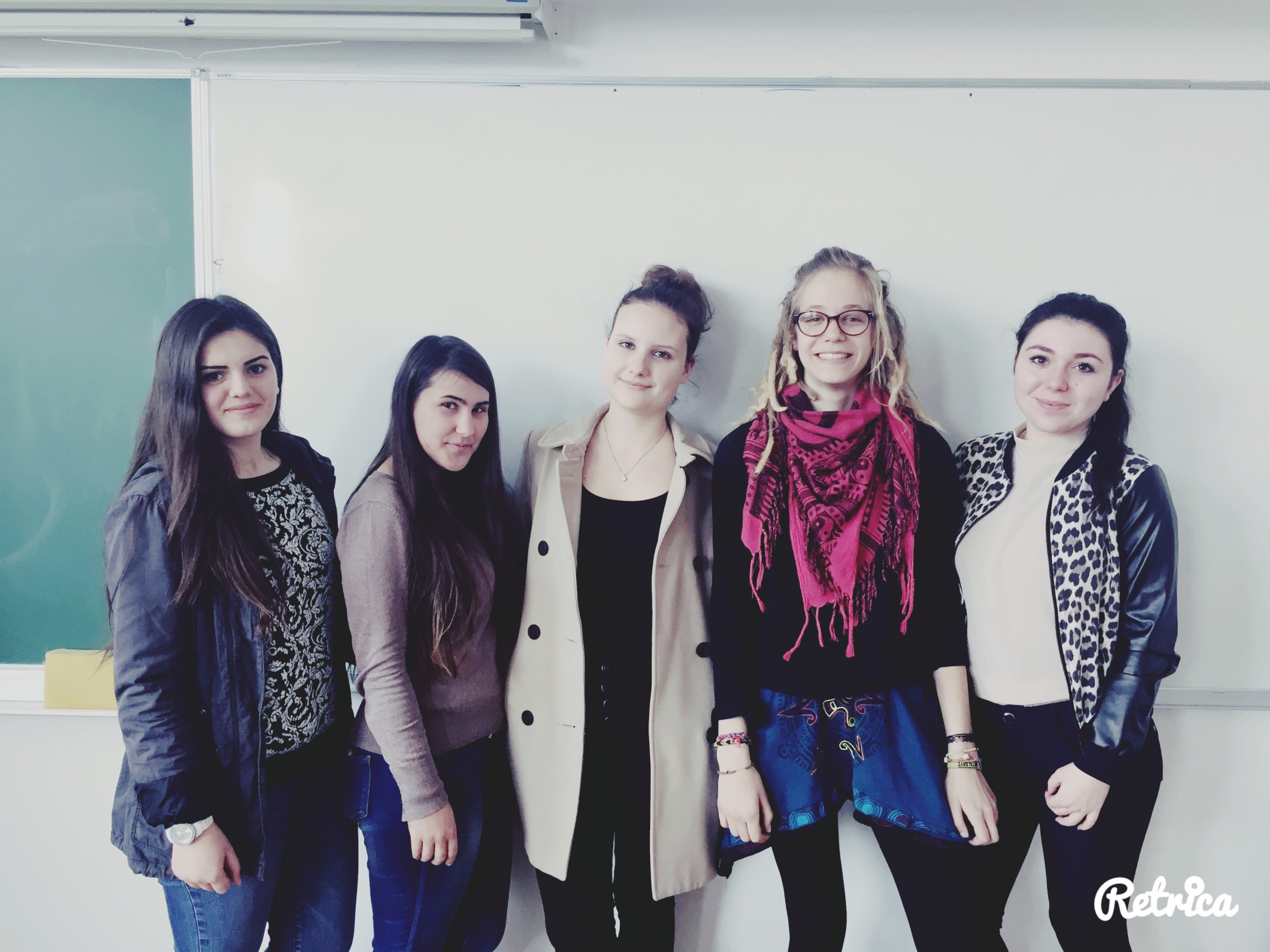 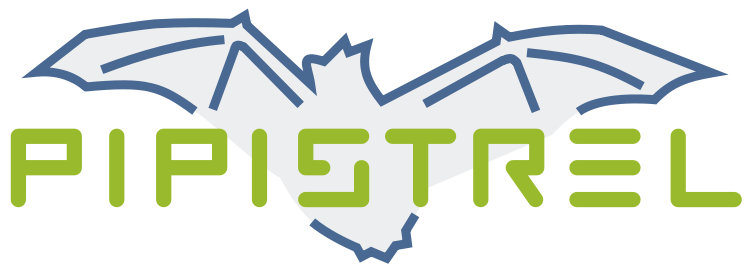 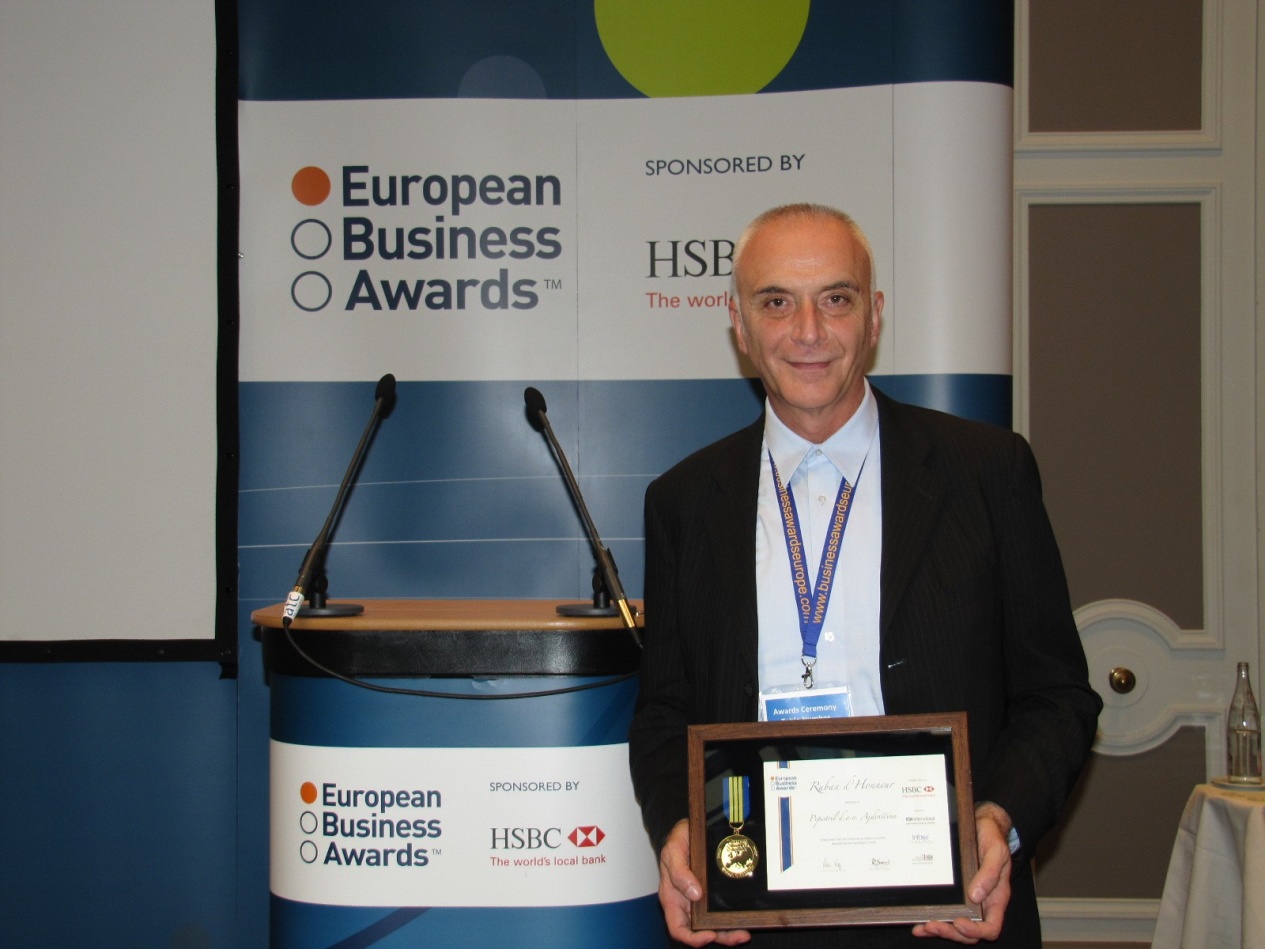 “If I had to be an avarage man tomorrow I would rather have a heartattack today “.
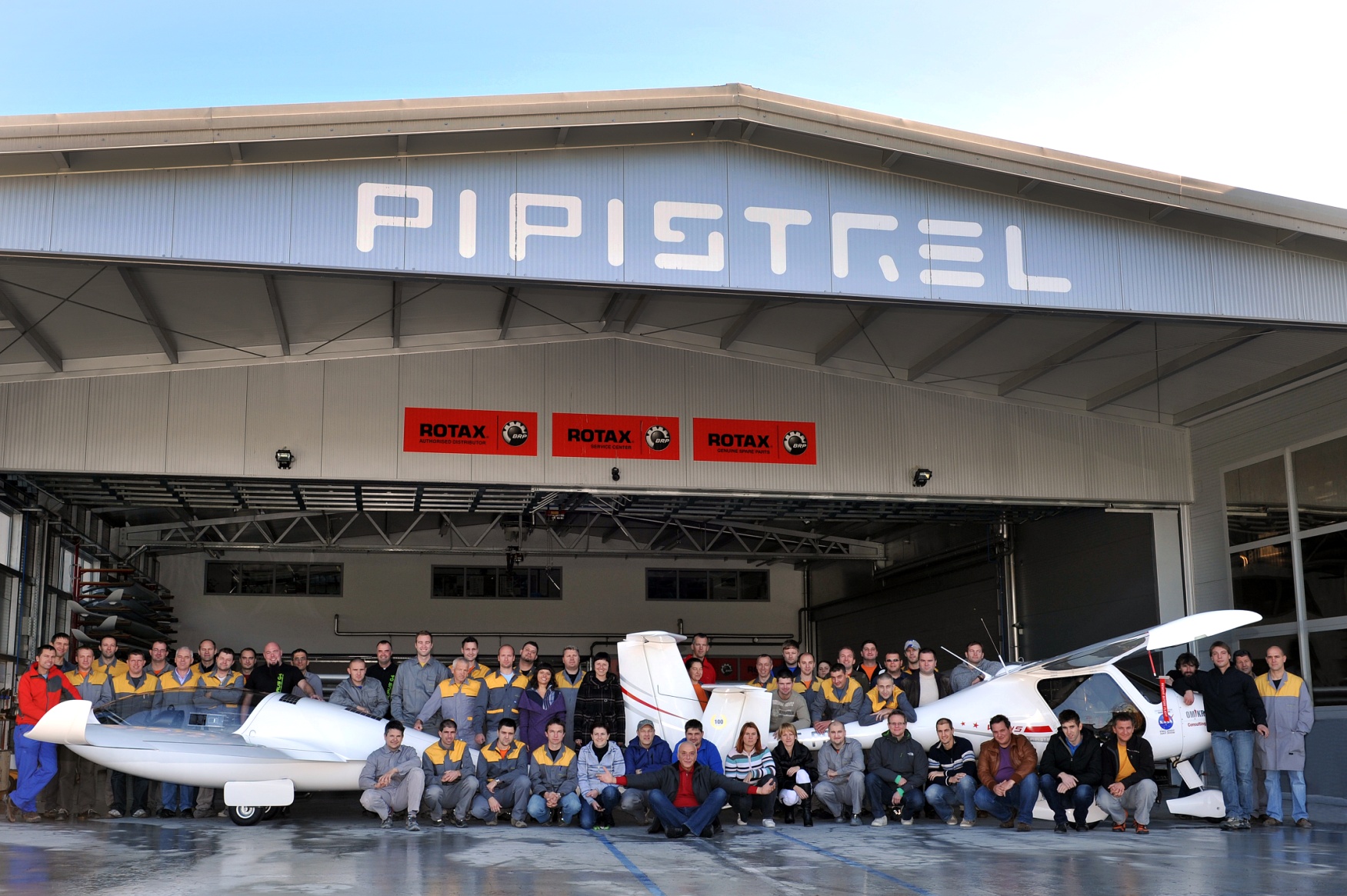 Pipistrel - the freedom of flight
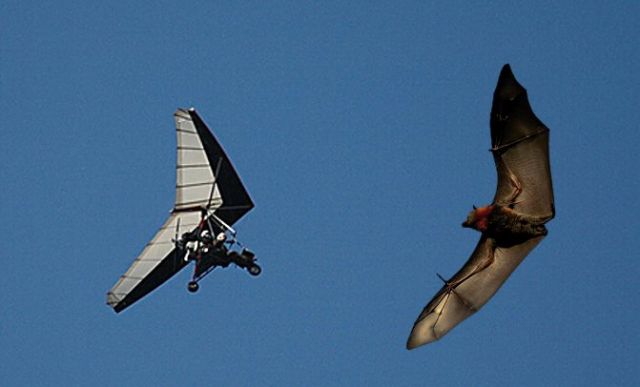 The widest range of advanced light aircrafts in the world.
1995
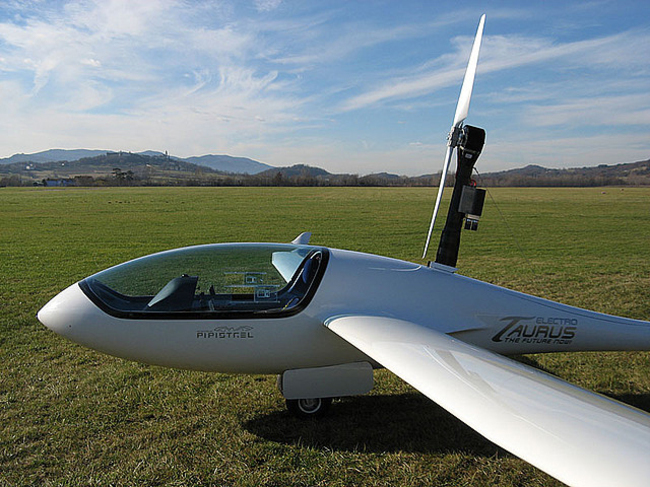 Electric powered Taurus (electro)
85 kw
14kg
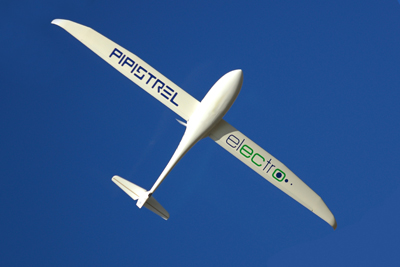 FUTURE OF FLYING!
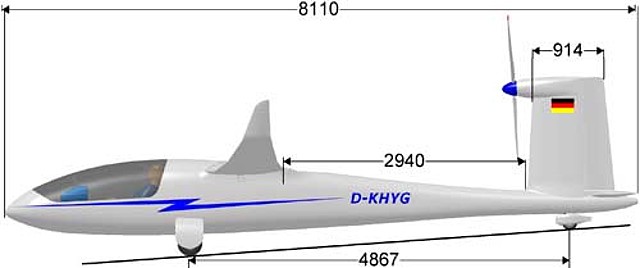 Project Hydrogenius
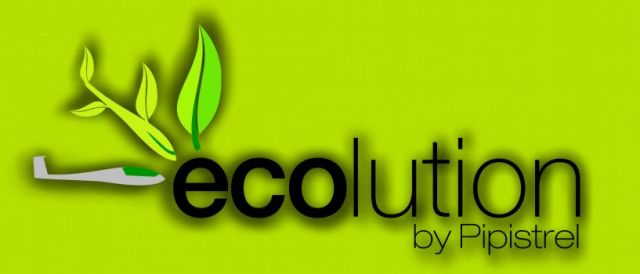 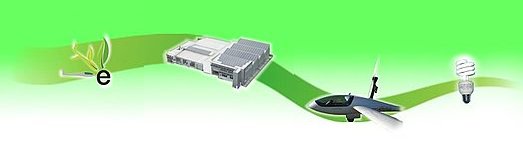 WANT TO LEARN HOW TO FLY?
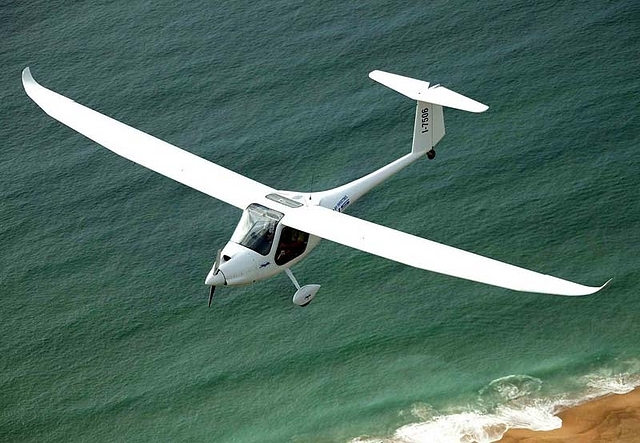 Learning to fly with Pipistrel is cheaper!
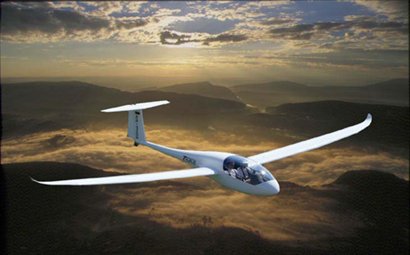 AWARDS
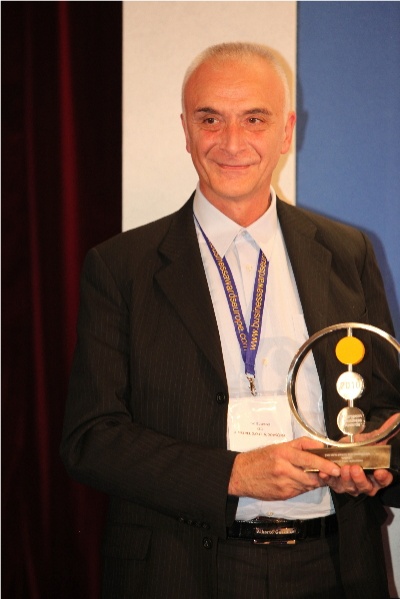 FAI - five world record

2007 - Pipistrel virus s-wing won a Nasa award for best personal plane of the future

2008 - Nasa award for ????

FAI- diploma for contributions for evolution of aircraft

2011 - Pipistrel USA won a Nasa cafe Nasa green flight challenge

2011- Danilo Turk (the then president of Slovenia) awarded Ivo Boscorol  The Order for Exceptional Services
UNTIL NOW…
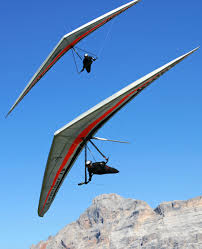 500 hang gliders

1000 aircrafts

……in 80 countries
‘’For the pilots a plane is not a dead object but a living friend who is by you in sickness and in health.’’-Ivo Boscorol